Детское экспериментирование- средство интеллектуального развития дошкольников
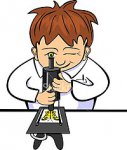 2012-2013г
……дети любят искать, сами находить. Они всегда чувствуют себя Колумбами, не устают удивляться многочисленным чудесам живой природы.
А. Эйнштейн.
Цель :создание условий для формирования основ целостного мировидения ребёнка старшего дошкольного возраста средствами эксперимента.
Задачи:
Формировать у детей дошкольного возраста диалектическое мышление, т.е. способности видеть многообразие мира в системе взаимосвязей и взаимозависимости.
Развивать собственный познавательный опыт с помощью наглядных средств(символов, моделей, условных знаков, схем и т.д.)
Расширять представления детей о физических свойствах окружающего мира.
Развивать умения анализировать, сравнивать, обобщать, ставить цель, планировать свои действия и делать выводы.
Приобщать детей к красоте окружающего мира.
Формировать опыт выполнения правил техники безопасности при проведении экспериментов в лаборатории.
Привлекать родителей к процессу экспериментирования в повседневной жизни.
Предметно-развивающая среда для детского экспериментированию
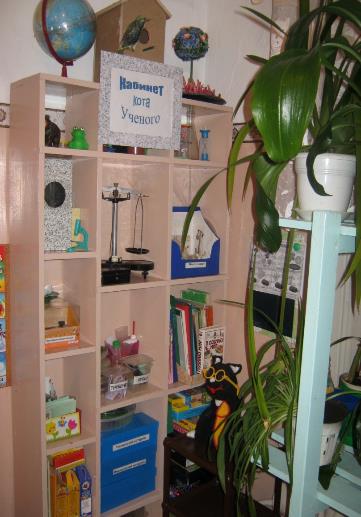 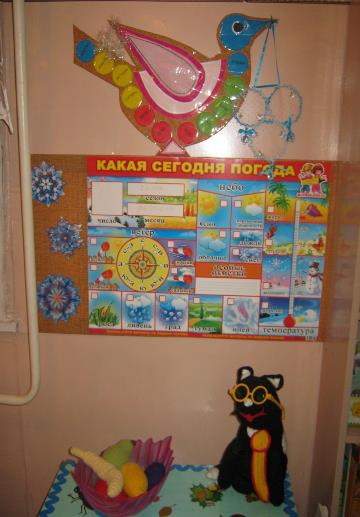 Кабинет « Кота Ученого»
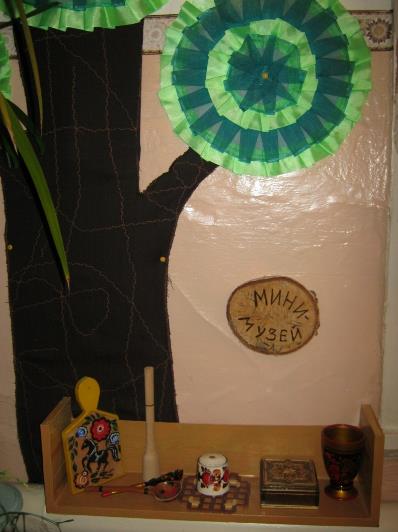 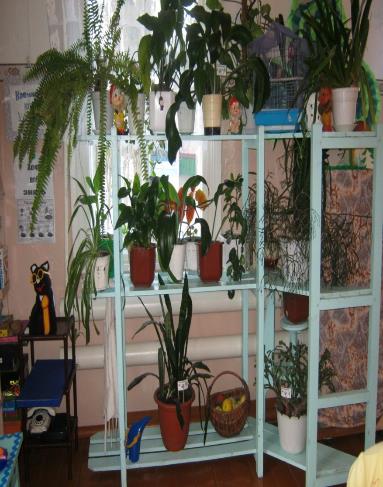 Мини-музей : « Чудо-дерево»
«Уголок природы»
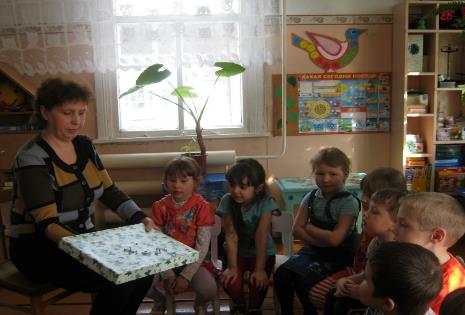 Занятия по экспериментальной деятельности
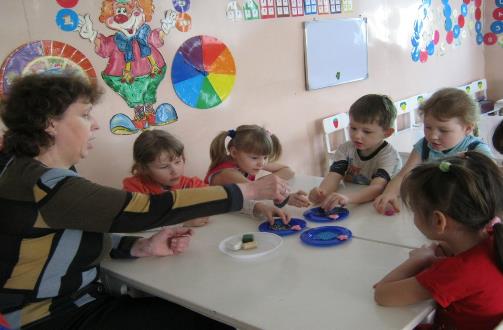 Тема: « Свойства магнита»
В процессе детского экспериментирования дети учатся:
Видеть и выделять проблему;
Принимать и ставить цель
Решать проблемы: анализировать объект или явление, выделять существенные признаки и связи, отбирать средства и материалы для самостоятельной деятельности, осуществлять эксперимент;
Высказывать суждения, делать выводы и умозаключения; 
Фиксировать этапы действий и результаты графически.
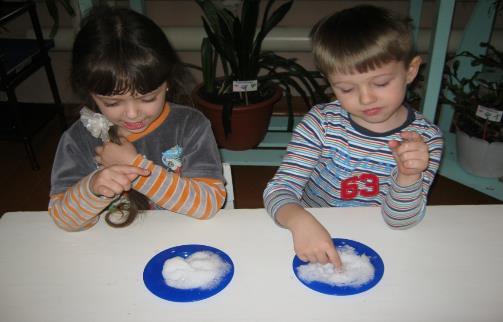 Опыты:
Тема : «Свойства снега»
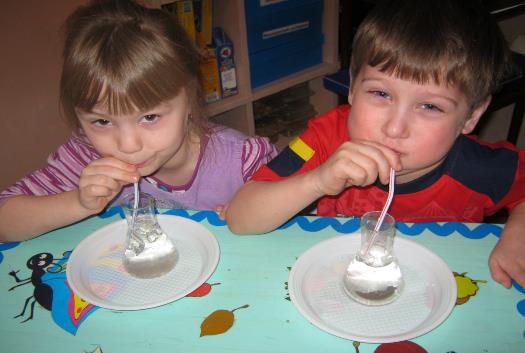 Тема: « Воздух-невидимка»
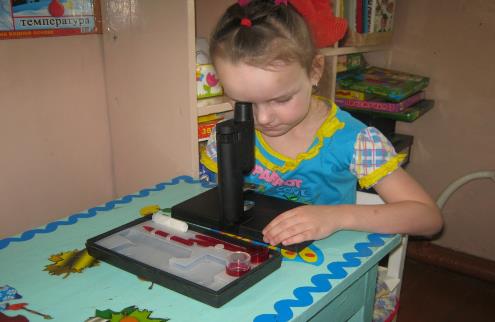 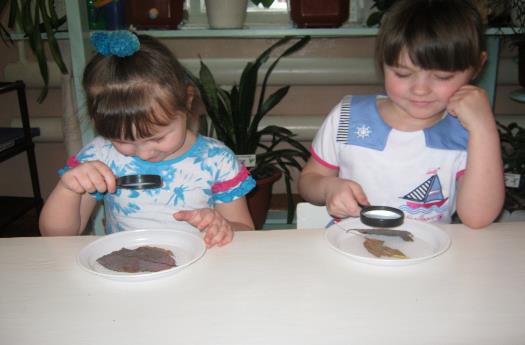 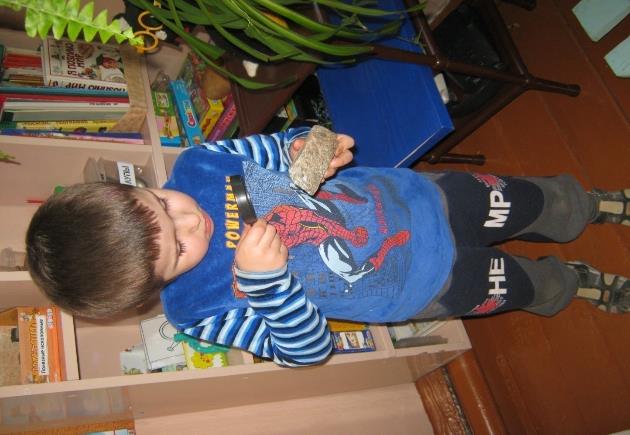 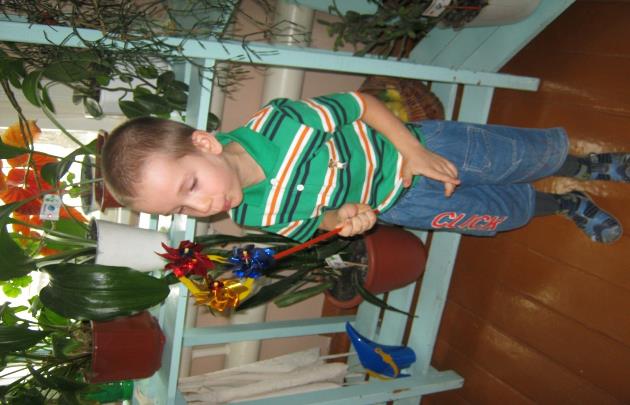 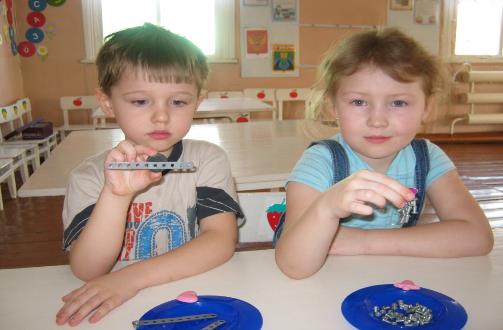 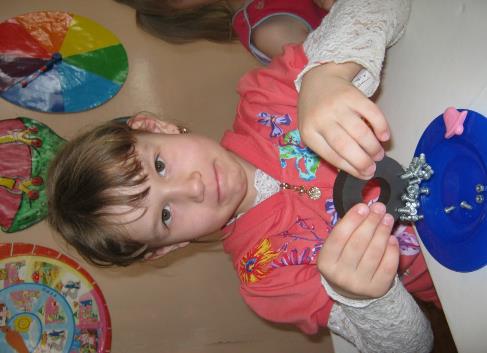 « Чудо-магнит»
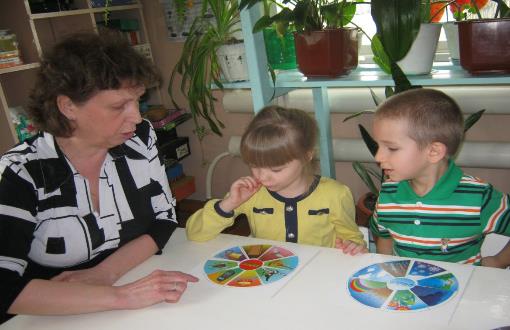 Дидактические игры
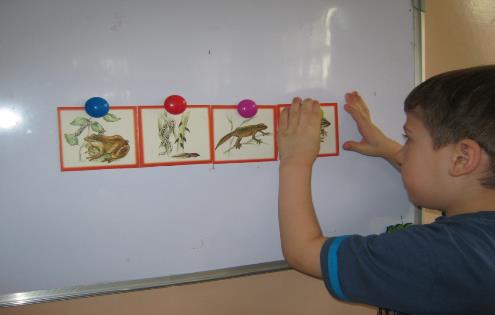 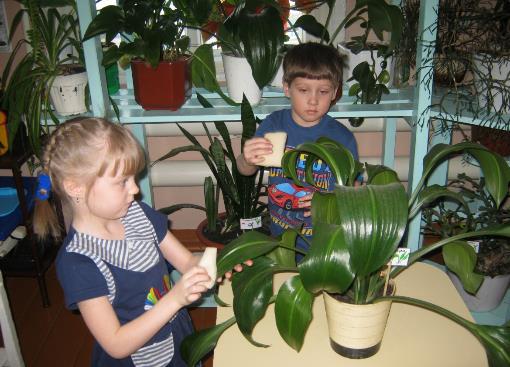 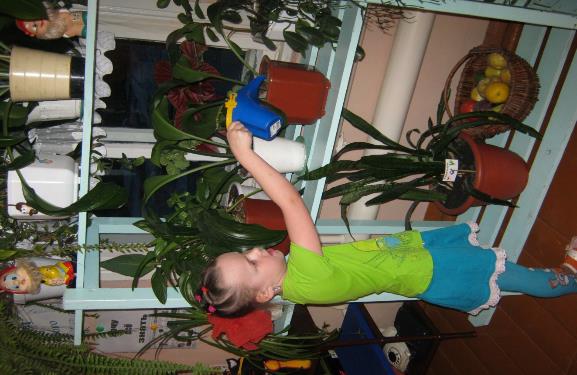 Диагностика овладения знаниями и умениями экспериментальной деятельности
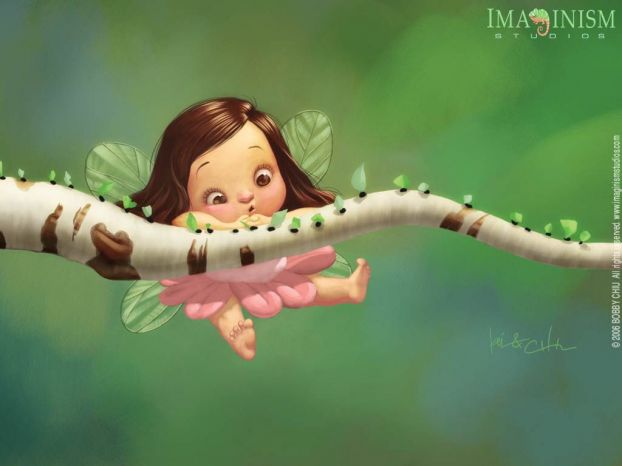 Спасибо за внимание!
Спасибо за внимания